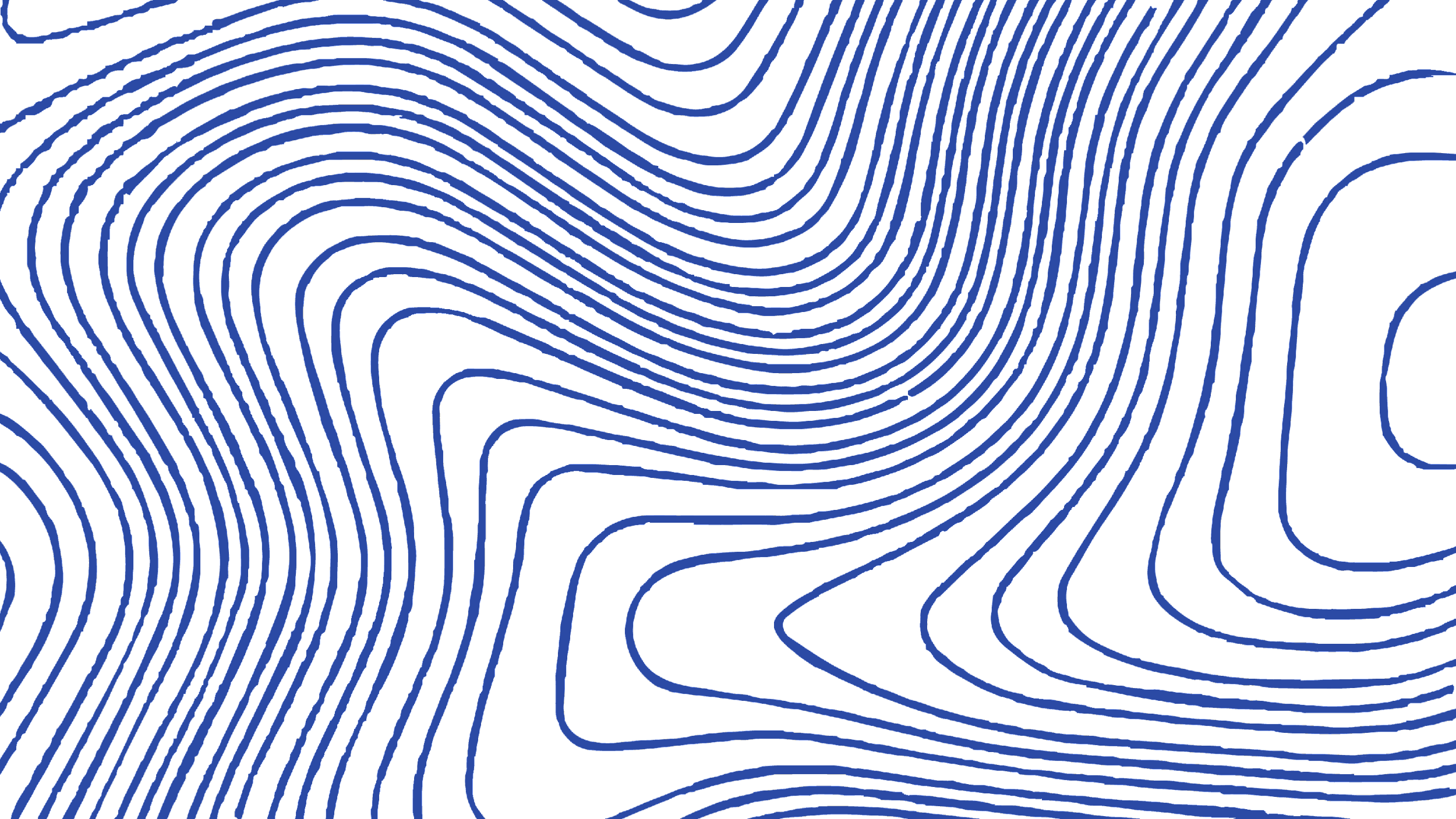 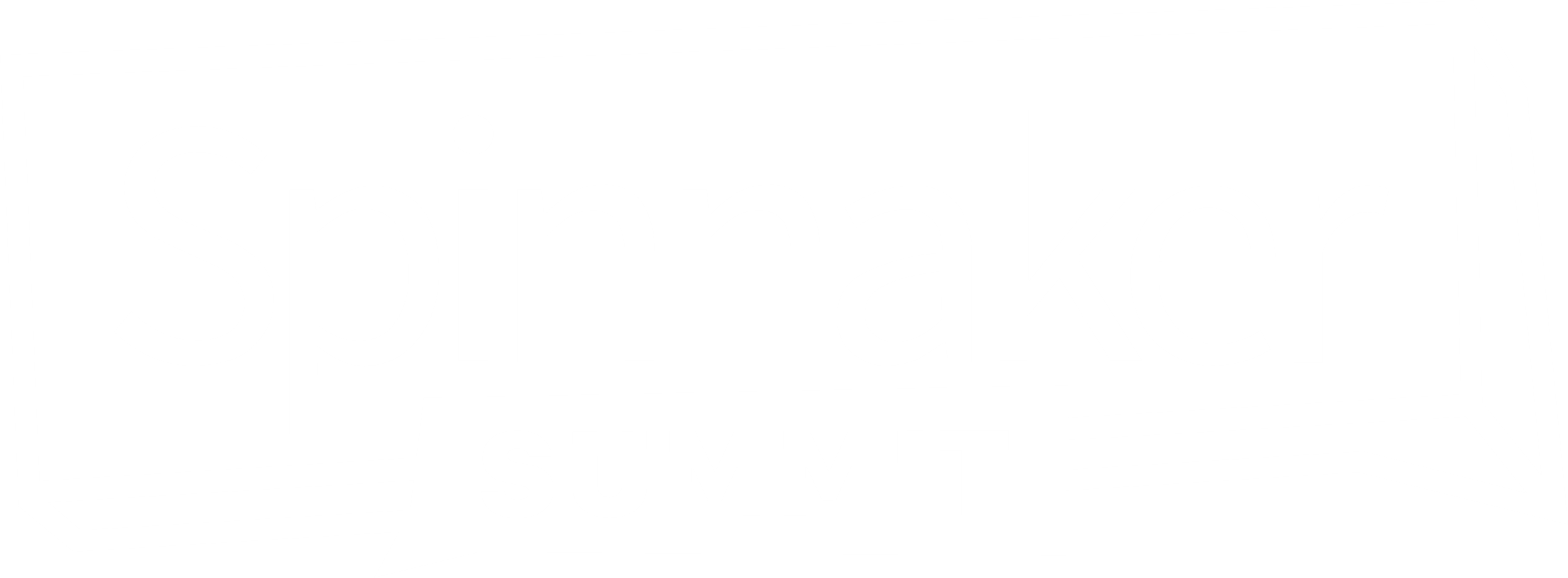 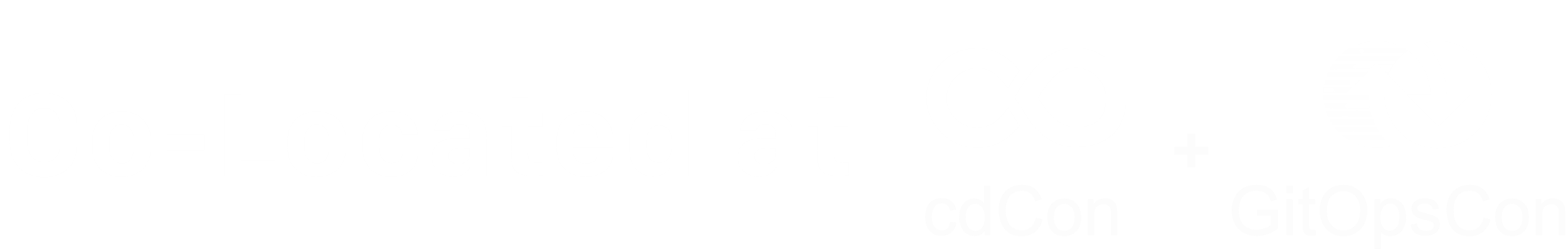 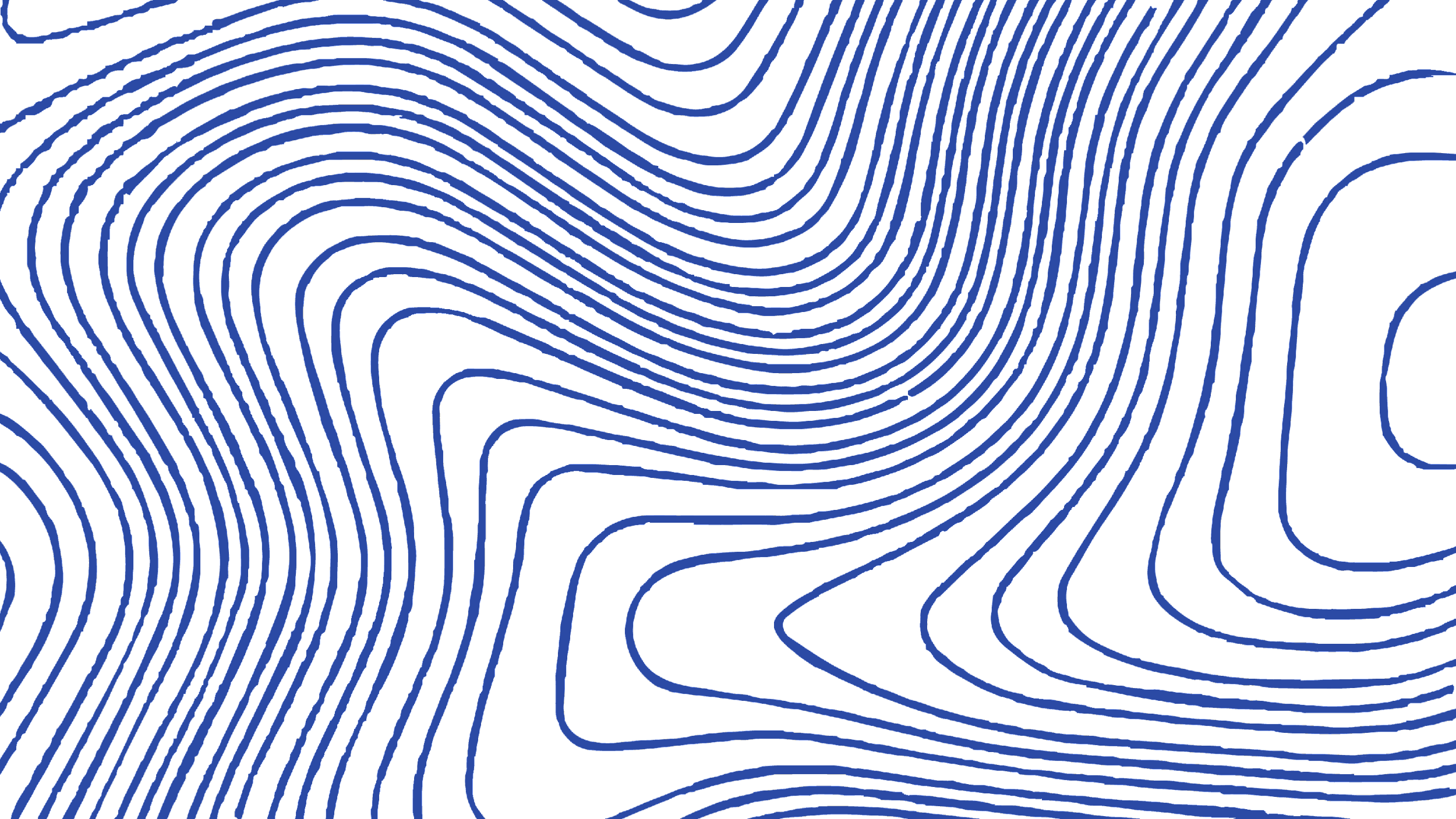 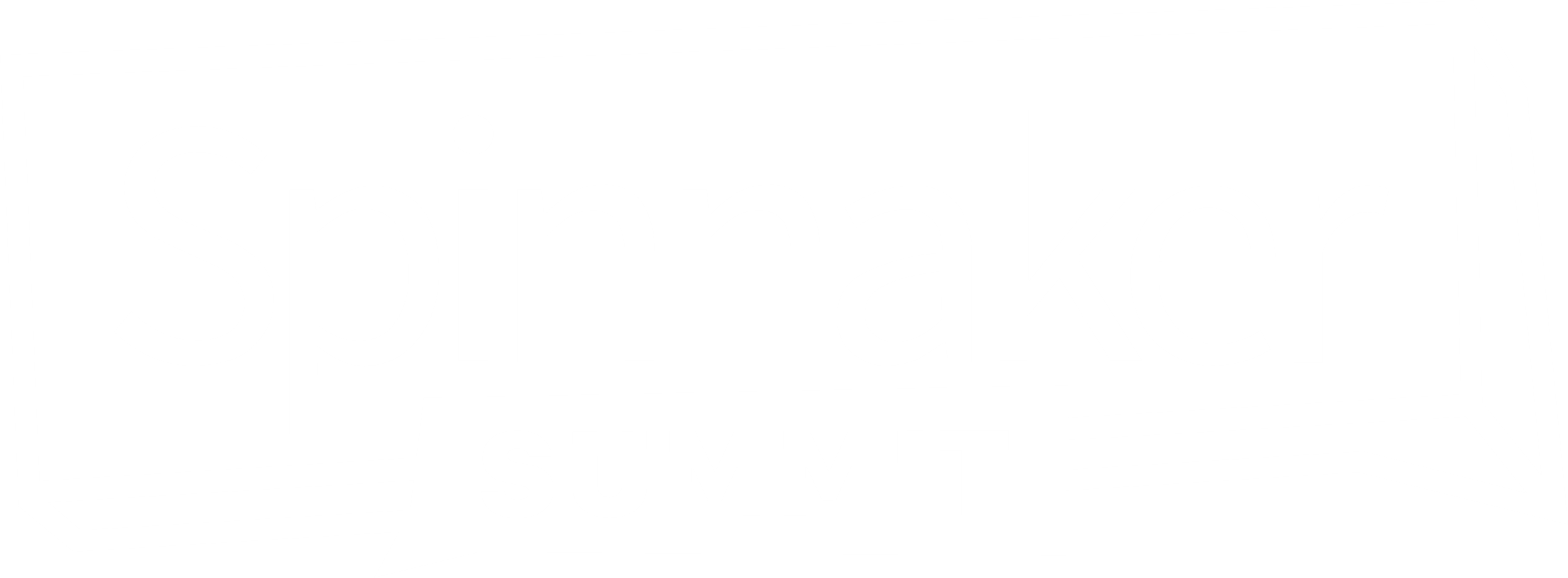 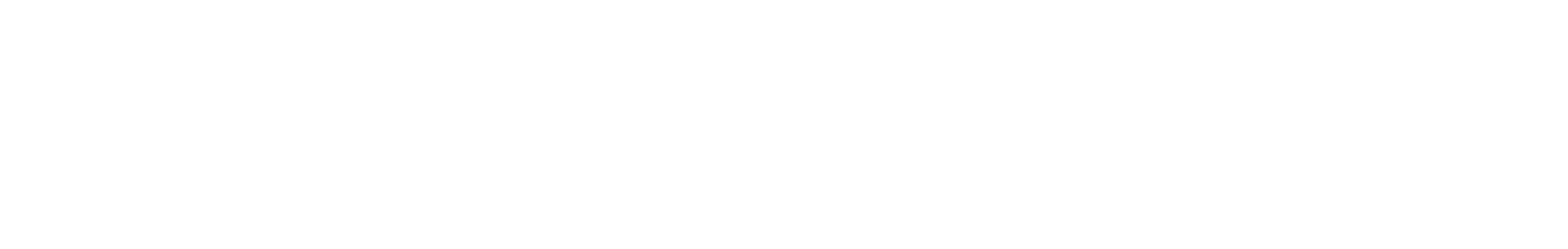 v
Title Here
Speaker Name, Job TitleCompany
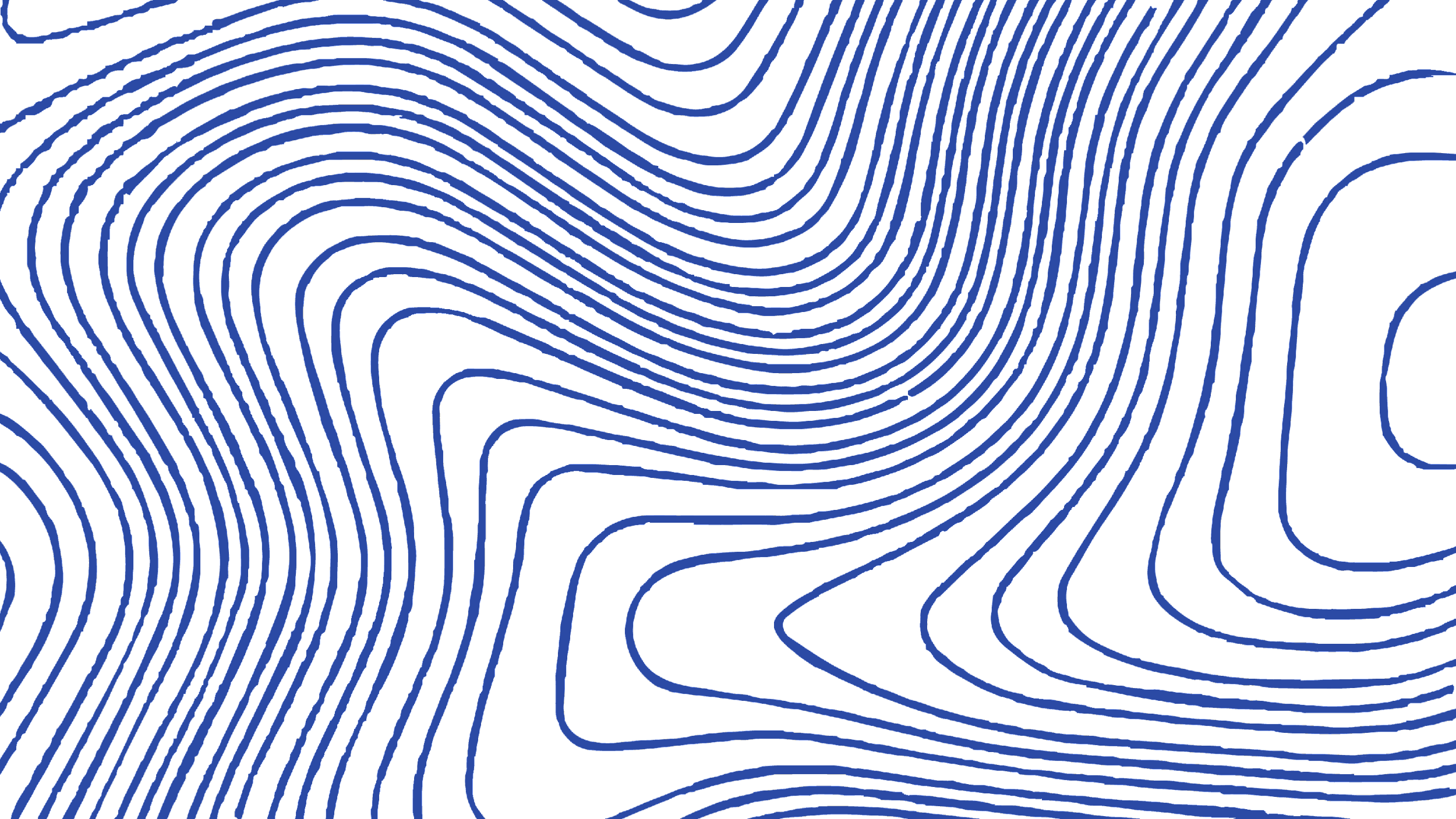 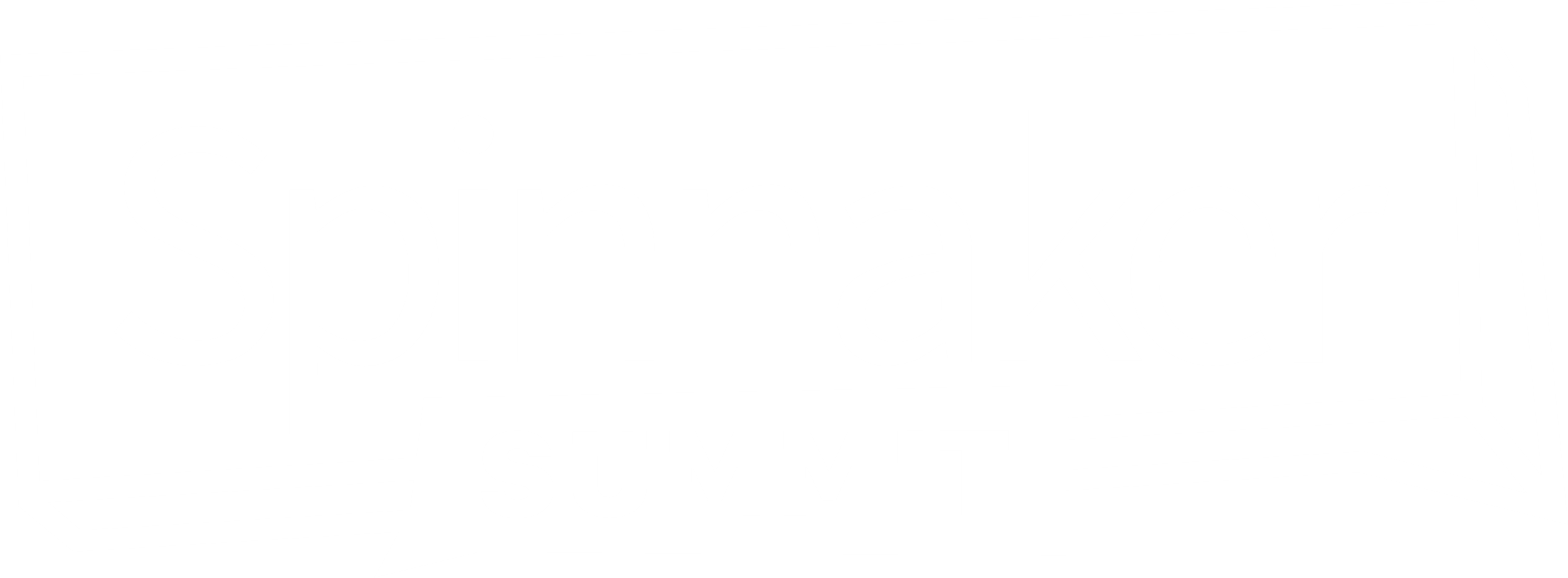 Title Here
Click to edit Master text styles
Second level
Third level
Fourth level
Fifth level